Content Suggestions for the BP19 Customer Class Packs
Summary
This presentation sets out content suggestions for the Customer Class Packs to be used in the BP19 process. 
Packs will be produced for the following customer classes 
Distribution Networks
National Grid Transmission 
Shippers and 
iGT’s
… and will be issued in line with the consultation timescales

We would welcome your feedback on:- 
The suitability of the suggested content
Anything else you would like us to include
High Level Cost Classification in BP18
Demand driven, mandated, or capability uplift.
Capital element split between bought in and internally resourced costs
Outcomes:
Continuous Improvement, Industry Mandated Change, New Capability Delivery
Maintain the Business costs - fixed or semi variable, cut by segment and activity type
Examples:
Content suggestions for Customer Class Packs
Section 1a – BP19 Version Change Tracker
We will capture relevant changes by year by reason
Section 1c – Charges in tabular format
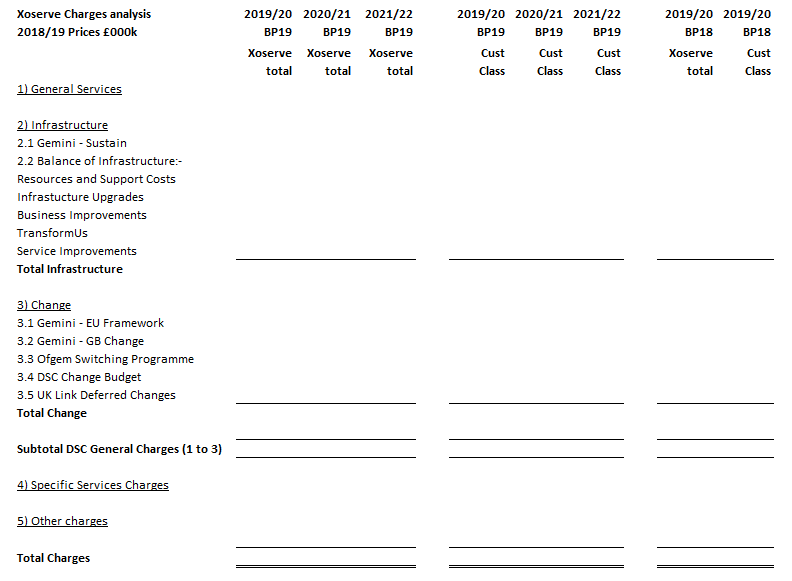 Charge classifications taken from 18/19 Charging Statement, expect to see something similar for BP19
Section 2 & 3  – Totex Waterfall
This example shows the totex waterfall 17/18 budget to January forecast to year end position. The format can be applied across a range of scenarios. Year 1 trace would be detailed, outer years less so
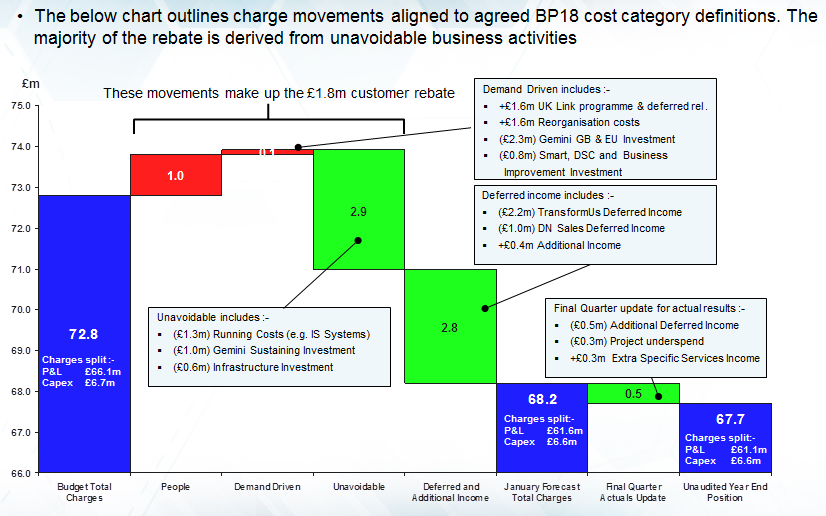 Section 4a – Meter Point Count DN & iGT
The meter point share percentages drive the allocation of shared general services lines.
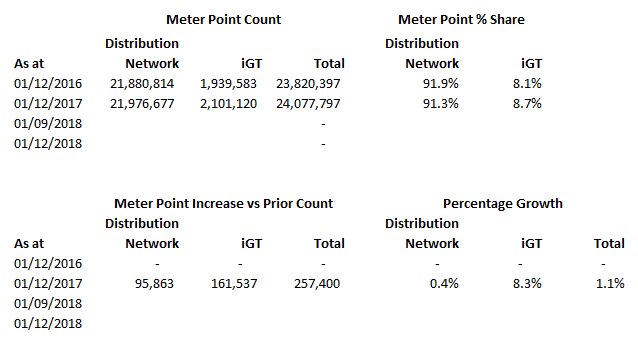 Section 4b – Meter Point Count DN level
The Meter Point count by discrete DN.
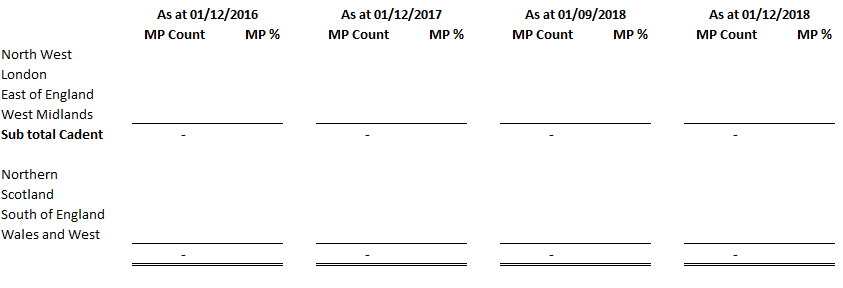 Section 5 – Charging by Meter Point Bands
Indicative charges by Meter Point bands (based on last available Meter Point Count), charges are illustrative
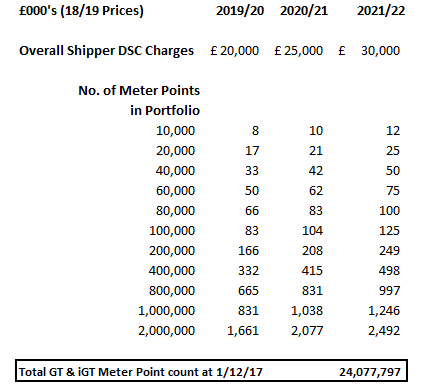